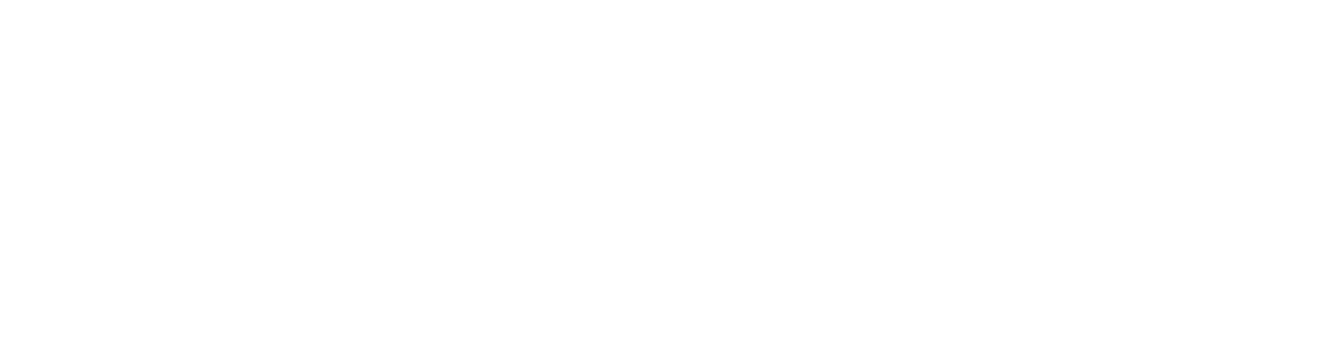 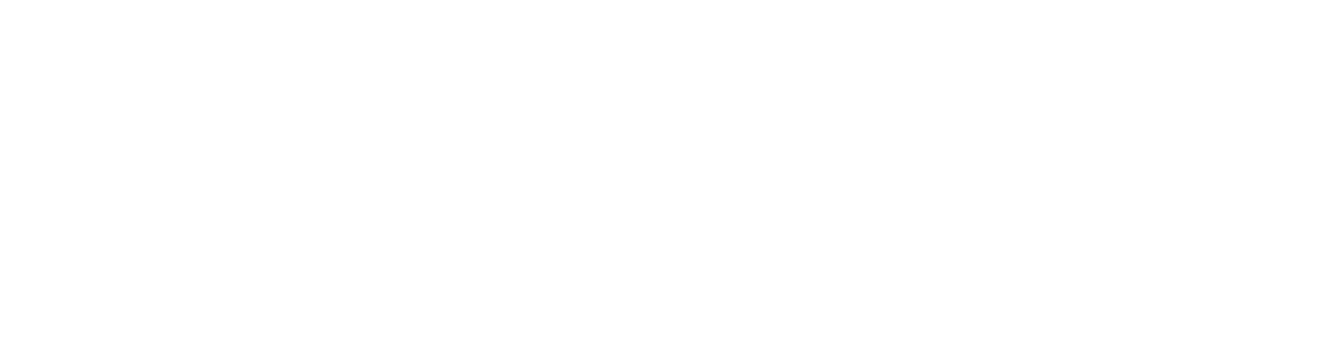 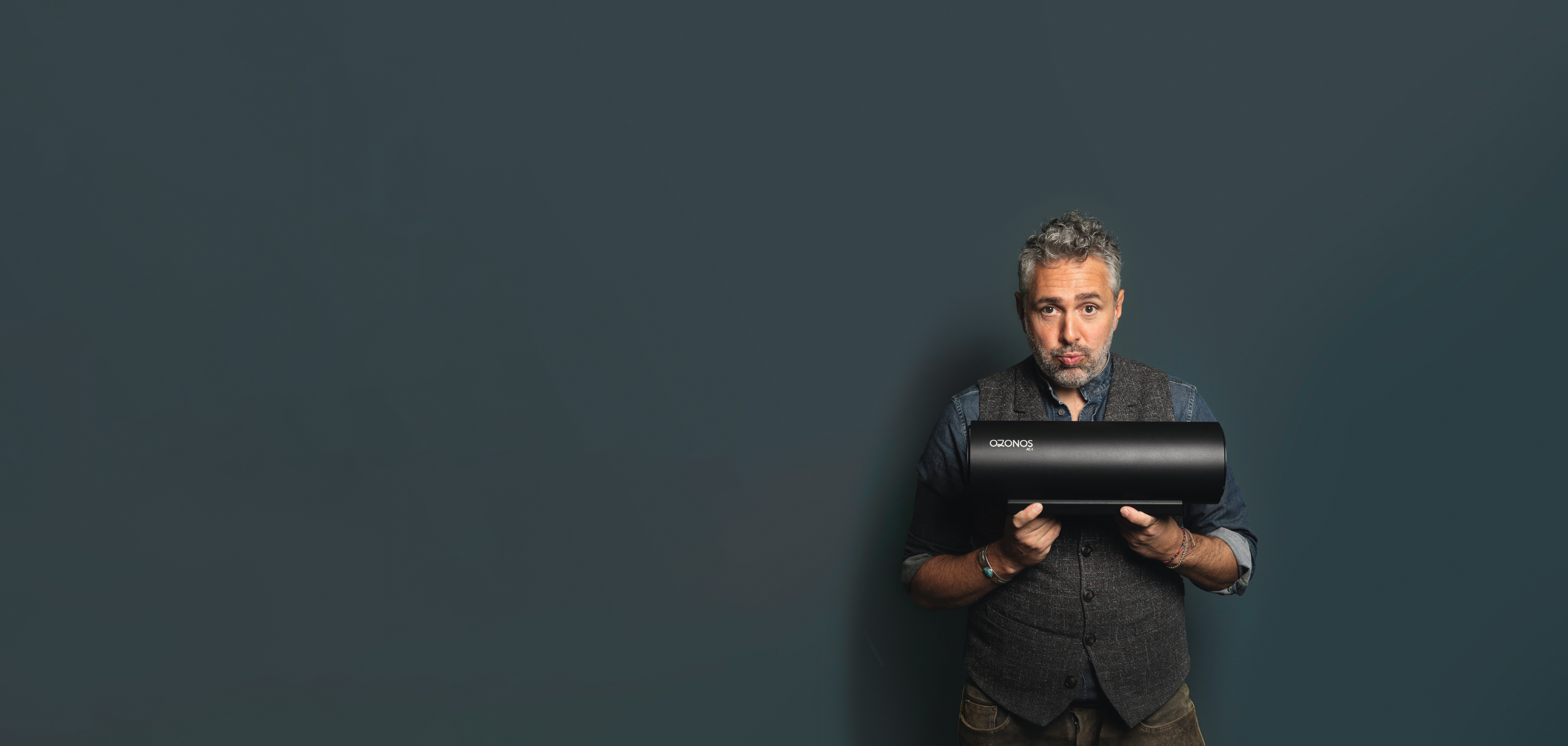 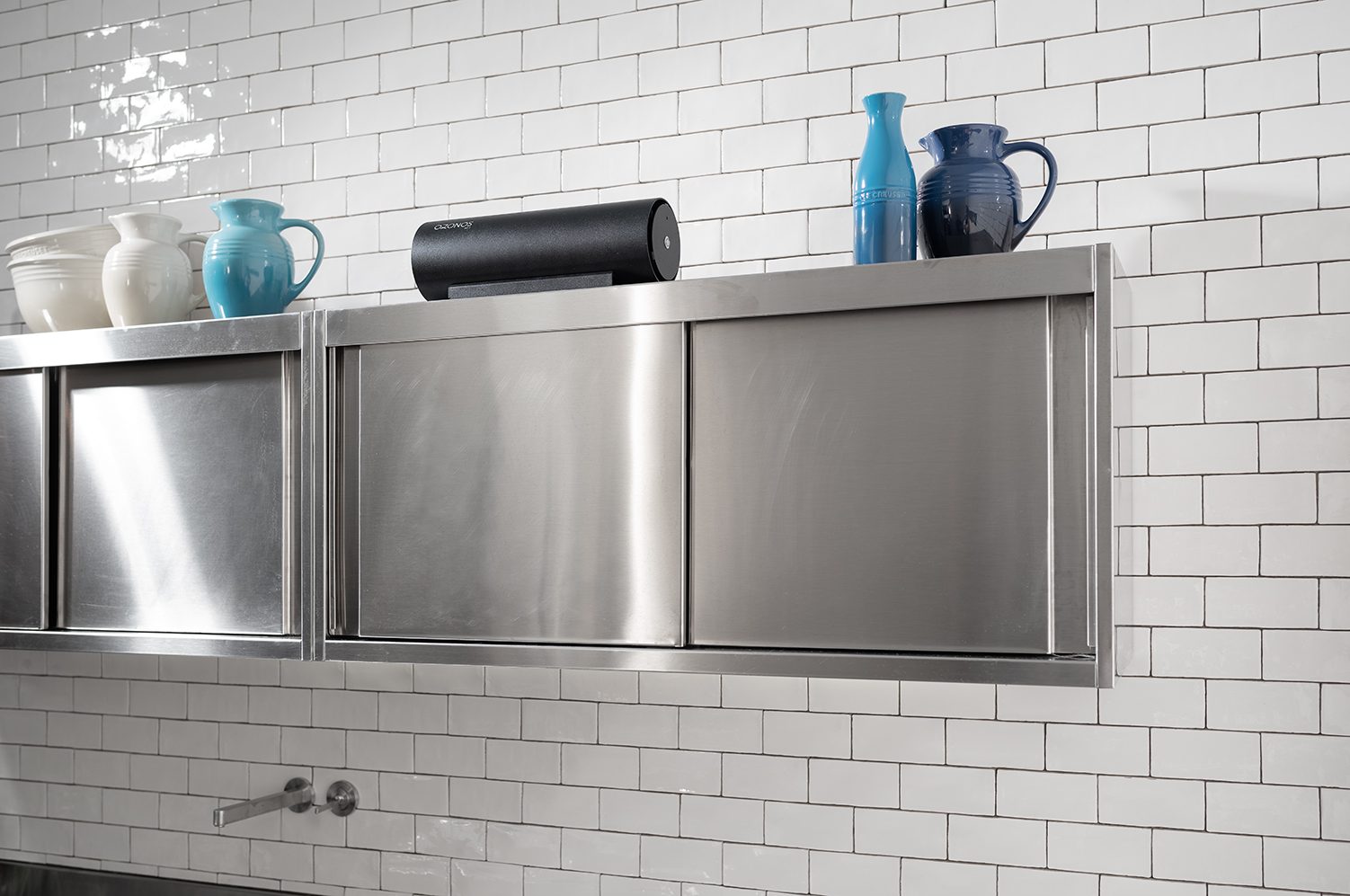 Innovativ.
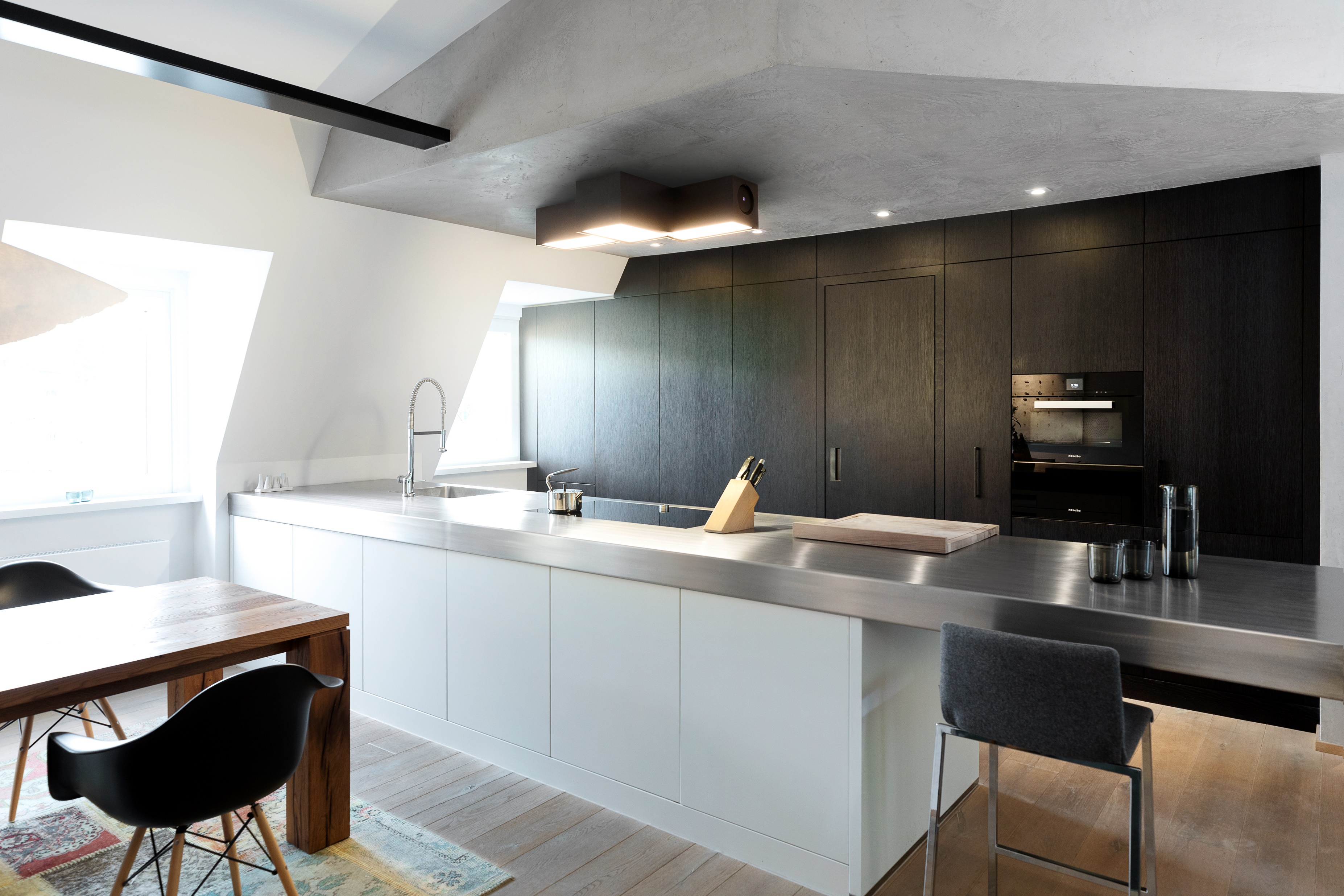 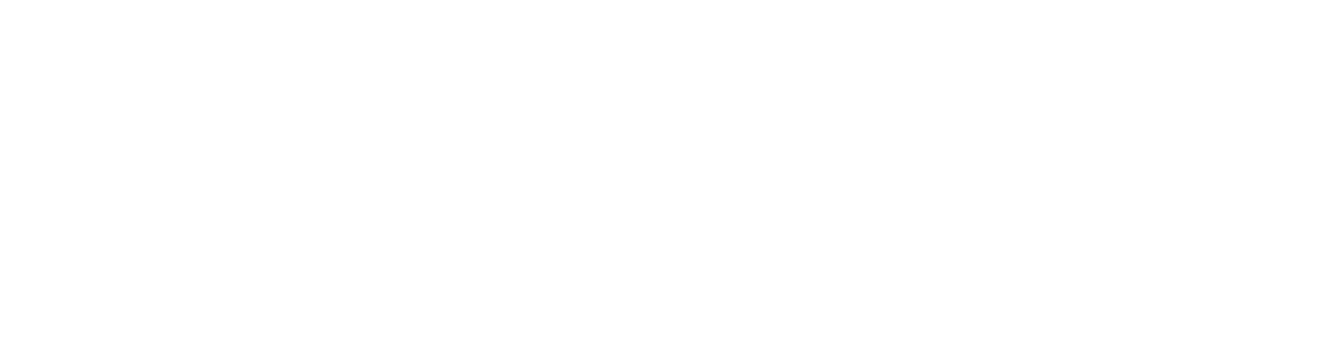 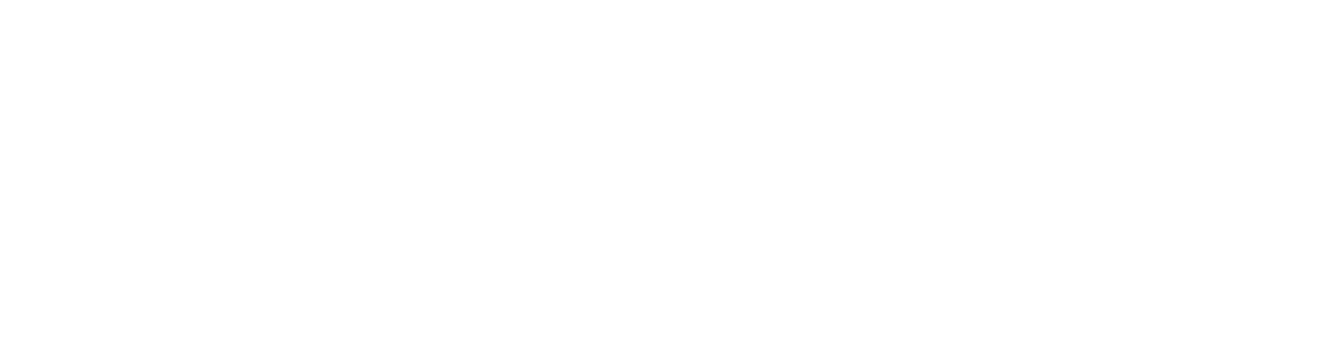 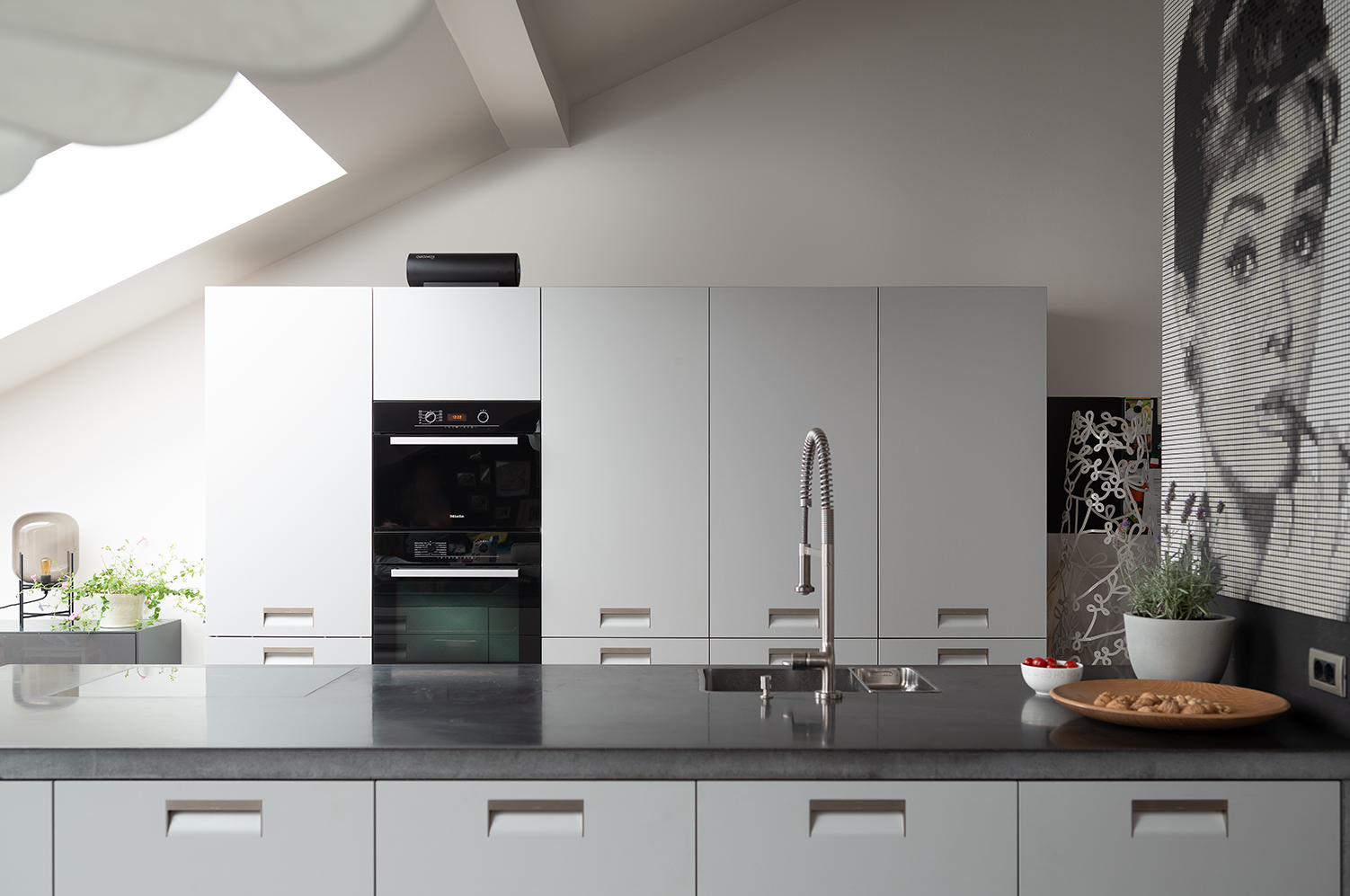 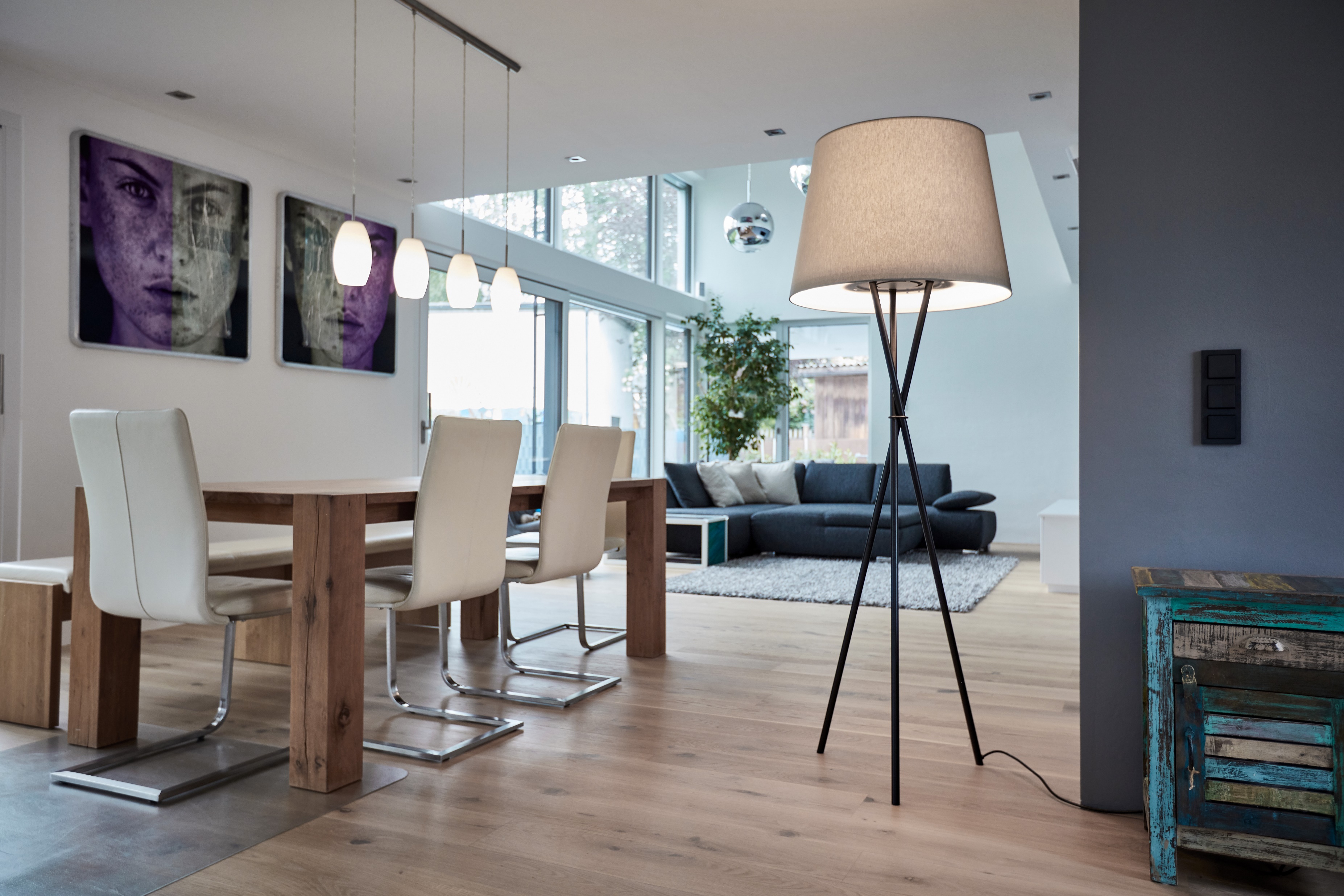 Innovativ.
Einfach.
Zertifiziert.
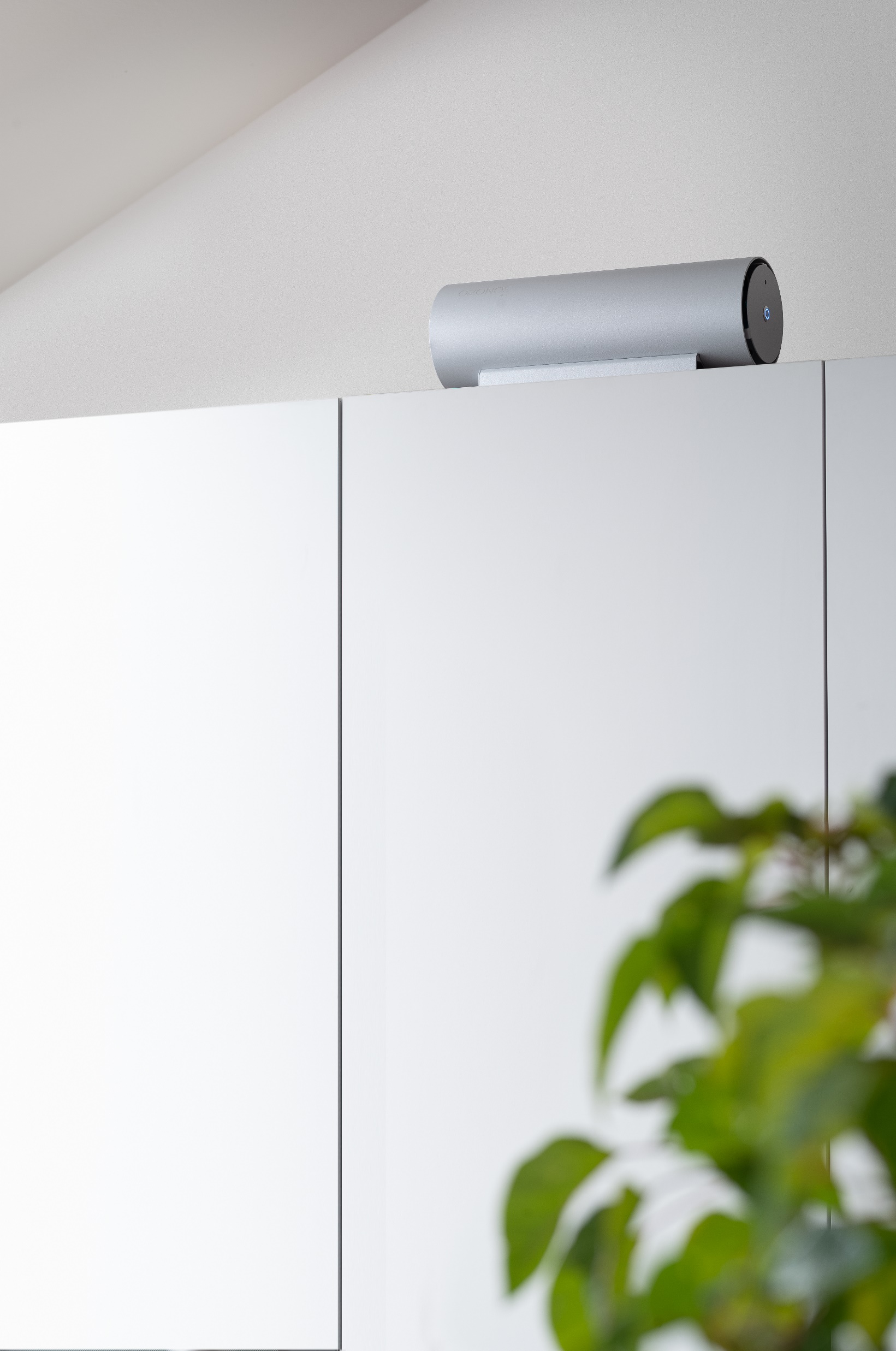 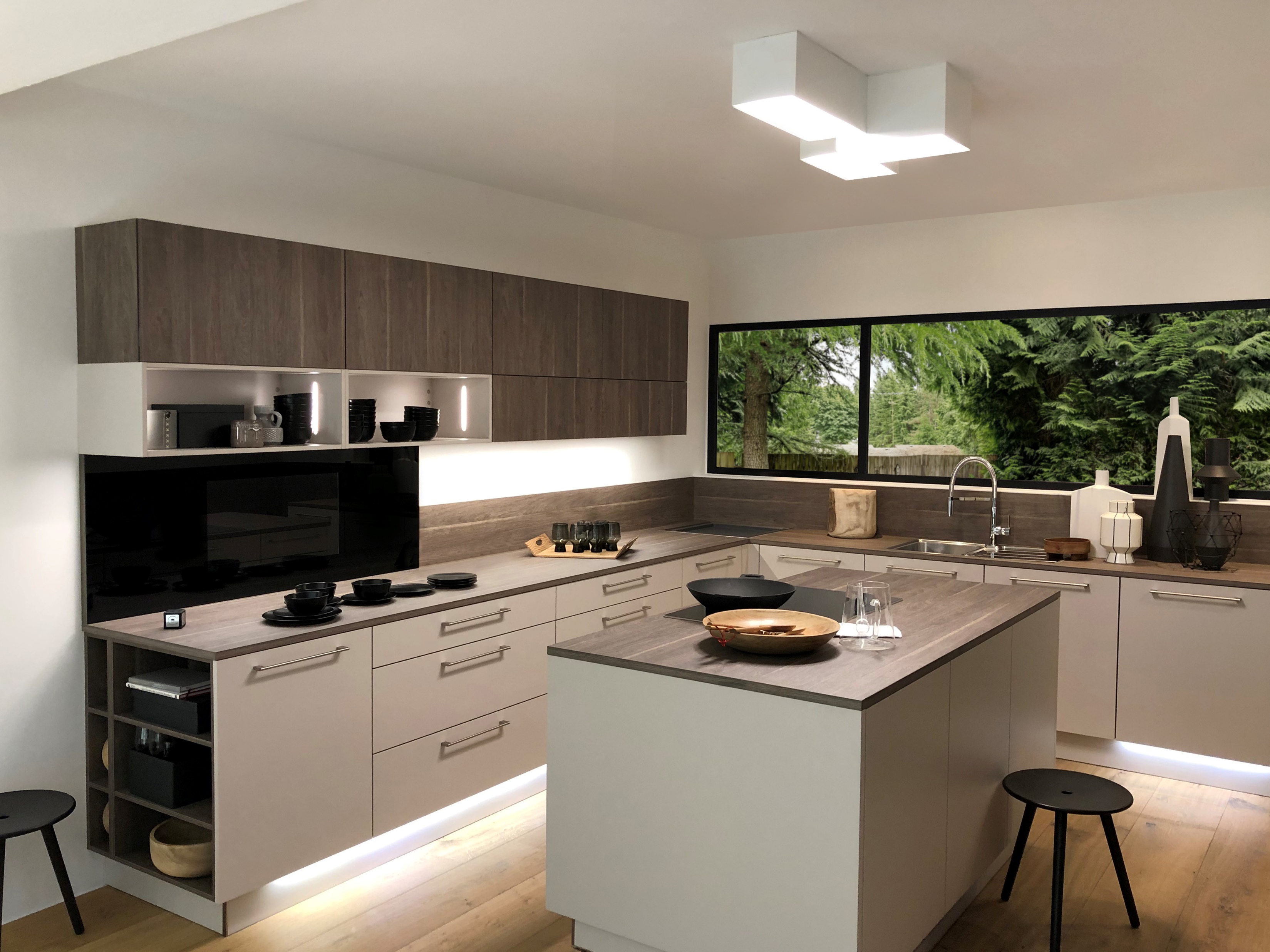 Innovativ.
Einfach.
Zertifiziert.
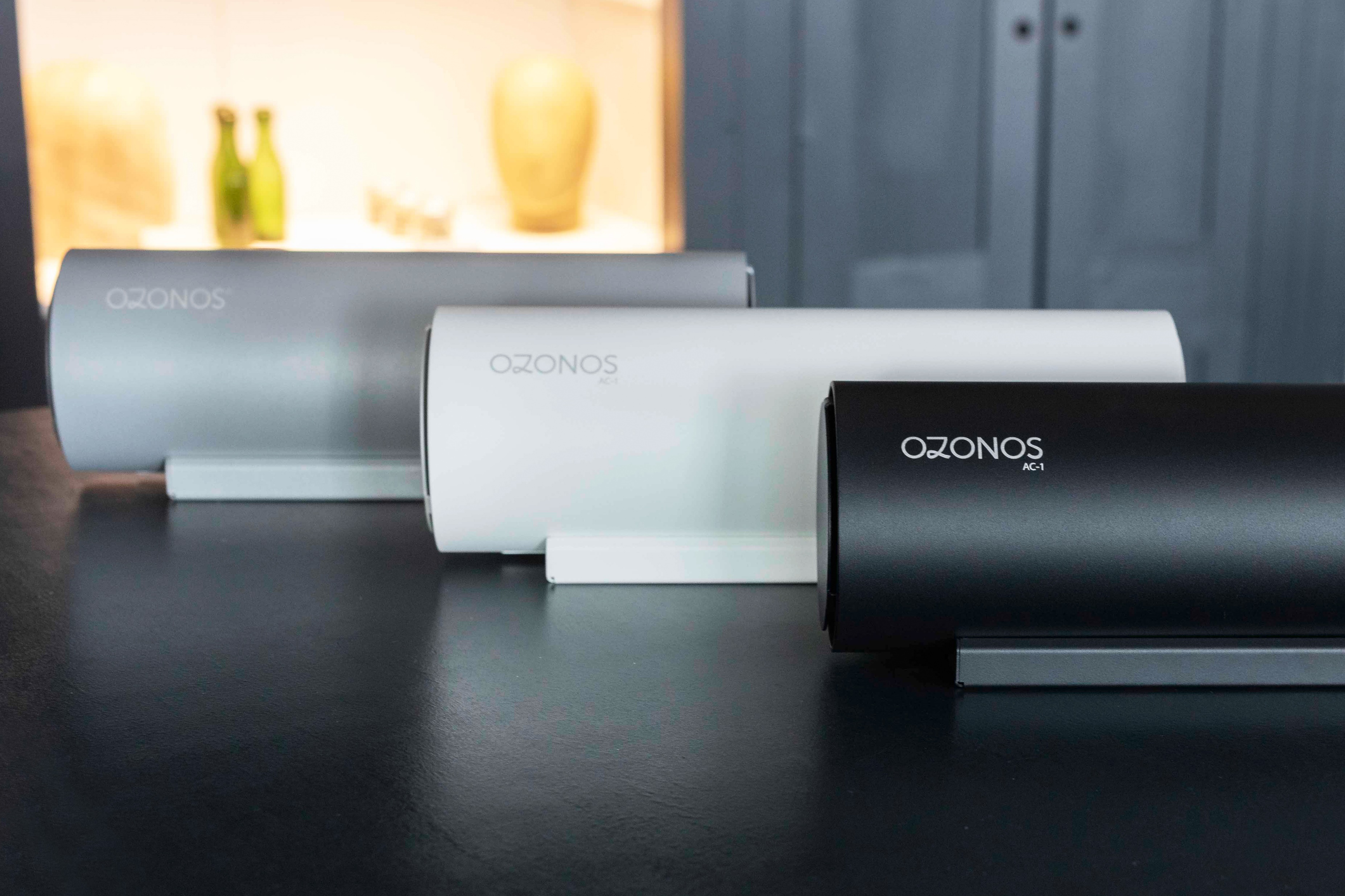 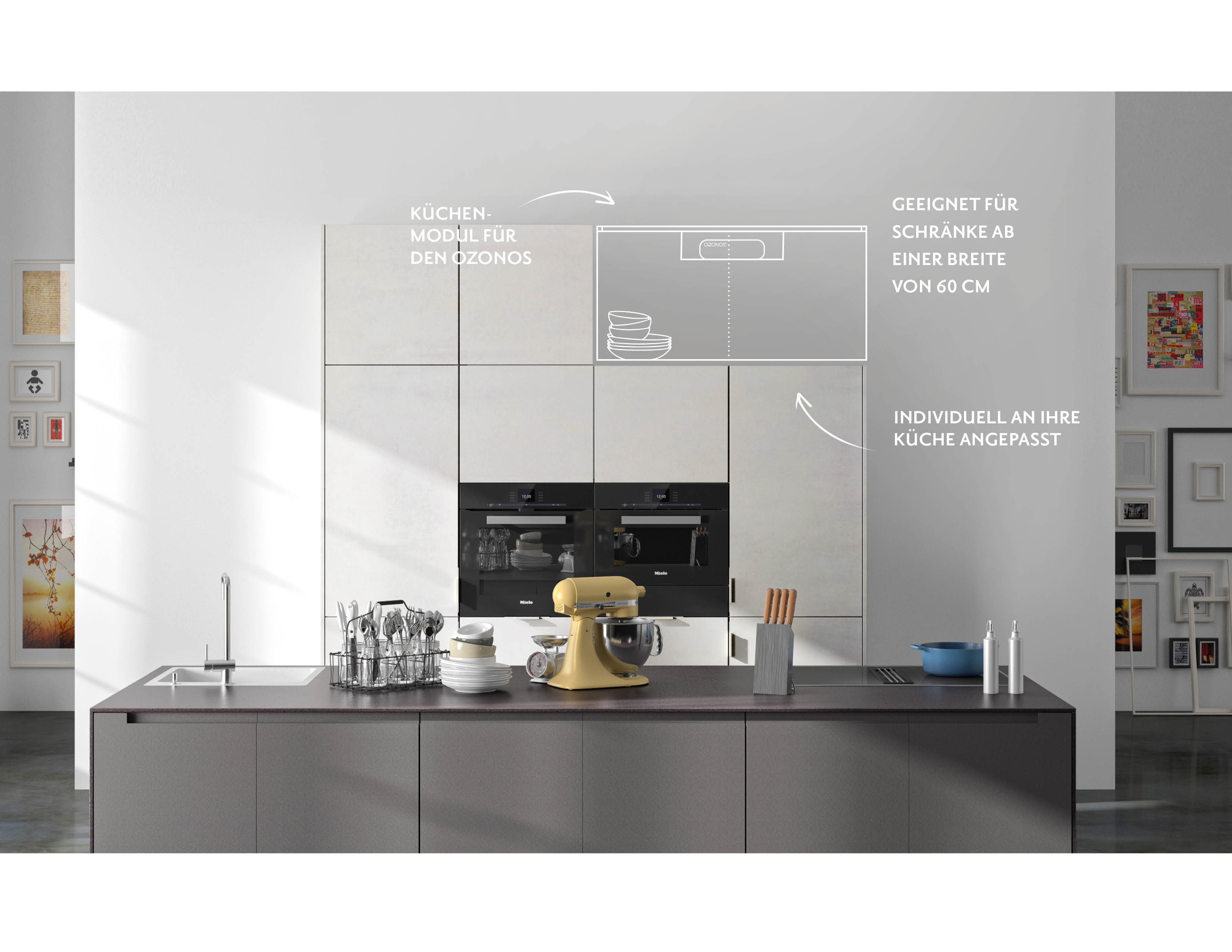 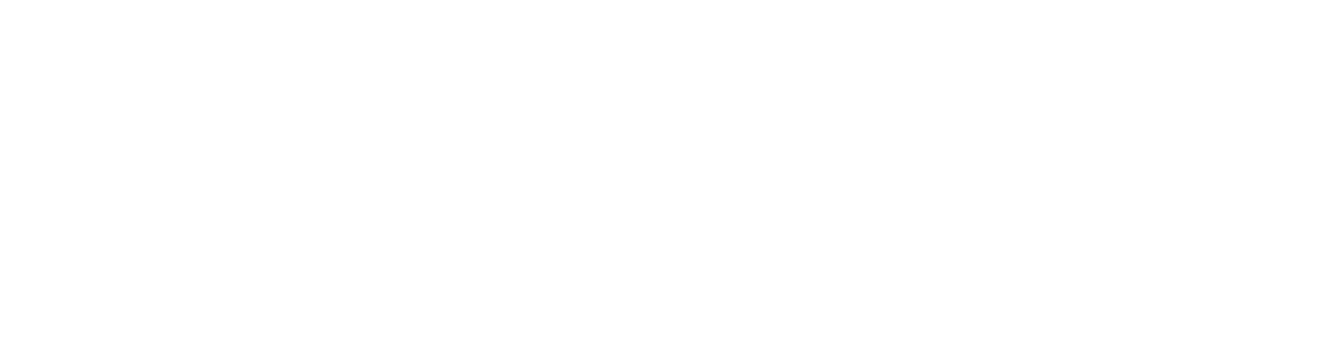 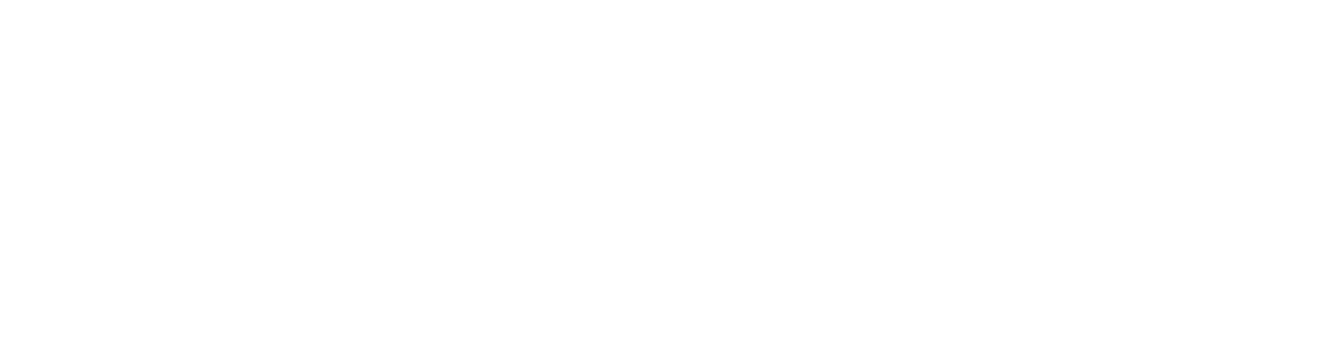